Pamwin User GroupWelcome!
Paul Flowers – Managing Director, M3
Welcome!
Who’s here from M3
Housekeeping
Company News
Timetable for the day
[Speaker Notes: Paul]
M3
Dawn Rush
Matt Snuggs
Sundeep Heer
Cheryl Campbell
Jonny Sweetman
Idris Olawale
Debbie Northey
Lorraine Boyle
Ben Virgo
Nasreen Asaria
Jon Case
Imogen Bowen
[Speaker Notes: Paul]
Housekeeping
1.5 fire escapes
Lunch
Feedback
[Speaker Notes: Paul]
M3 News
Office converted to training centre
Vision Asset Management
Optional lunchtime session
Frameworx 
Restructure & expansion
Analyst
Co-ordinator/PM
Consultant (Vision)
ISO qualifications renewed
[Speaker Notes: Paul]
Looking ahead to 2024
Support systems review - Jan
Further expansion
Consultant (Pamwin) - March
Consultant (Central) - June
User Group – Leeds – 30th April – 1st May
HATC to offer diplomas - September
Optional exams
[Speaker Notes: Paul]
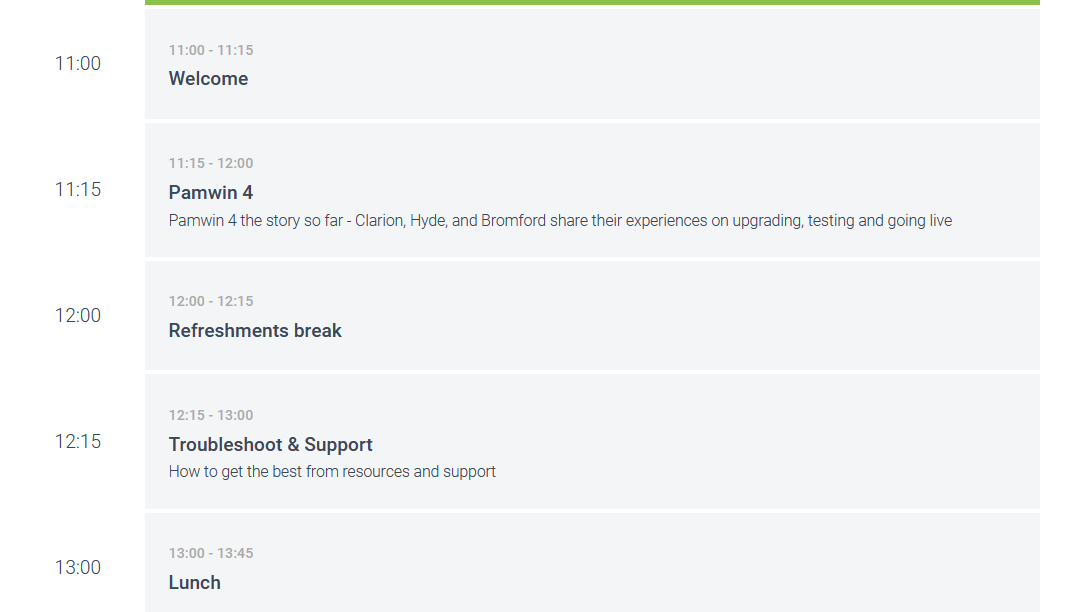 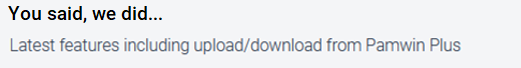 [Speaker Notes: Mike Craggs]
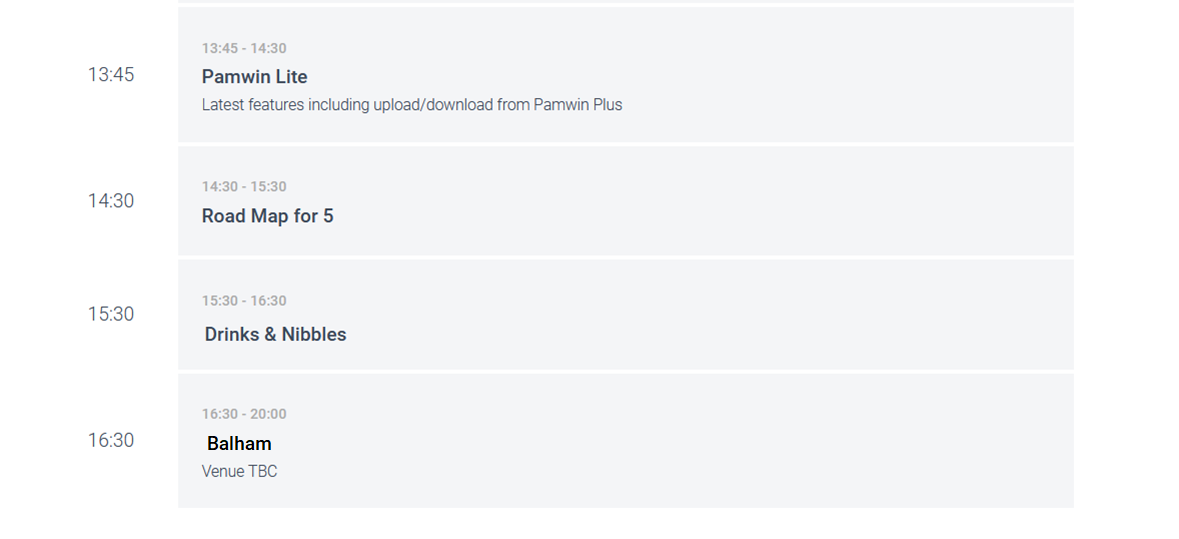 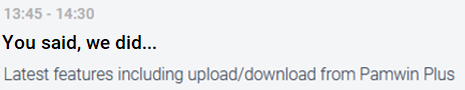 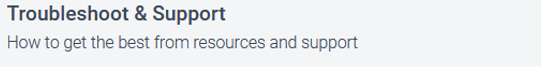 [Speaker Notes: Mike Craggs]